Changes to the NPR: how it will affect your annual reporting requirements
David Scheltinga, qldwater
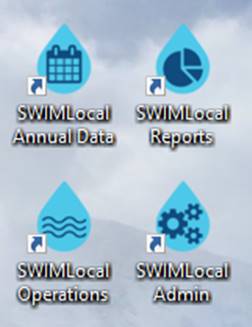 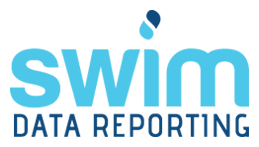 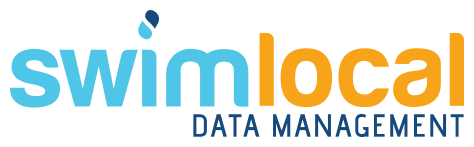 NPR history
NPR started in 2006 – run by the National Water Commission
In 2013 the NPR transitioned to the Bureau of Meteorology
The 2018 release of the NPR handbook started to align NPR, ABS (Water and Wastewater Survey), and BoM (Water Regulations 2008, Category 7) indicators
Only >10,000 connection SPs
NPR review
October 2020 - a review of the NPR framework was initiated with lots of stakeholder input
Feedback from the review demonstrated national support for the NPR, and that the performance data it collects is important and valued by a broad range of stakeholders
Key review findings were:
Review the format of the report and look into potential alternatives
Indicator set should focus on core areas of service provider performance
Align indicators with outcomes delivered by service providers
New reporting themes and subthemes
Expansion of the NPR framework to all service providers
An assessment of the current NPR data quality and audit framework
Available NPR documents
2023-24_Urban_NPR_Reporting_Memo
Guidance-memo-2024-25-reporting-year-for-service-providers-with-less-than-10000-connected-properties
Guidance-memo-2024-25-reporting-year-for-service-providers-with-more-than-10000-connected-properties
National-Performance-Report-Framework-performance-indicators-and-definitions-handbook-2023
Release-notes-for-NPR-handbook-2023
Urban_NPR_handbook_Applicable_to_2023-24 reporting_year
NPR document locations
NPR reports and data: http://www.bom.gov.au/water/npr/
NPR review and documents: http://www.bom.gov.au/water/npr/framework-review/
SWIM Help & Information (includes NPR documents, handbook, etc.): https://qldwater.com.au/SWIM_Help
NPR timelines
The new 2023 NPR handbook comes into effect from the 2024-25 reporting year. So, you need to start collecting NPR data from 1 July
This year (2023-24), the old 2018 handbook still applies (no change from last year)
However, 11 indicators have been retired (removed) as per changes in the 2023 handbook (only >10,000 Service Providers)
NPR indicators removed for 2023/24
C13: Number of water and sewerage complaints per 1000 properties
C14: Percentage of calls answered by an operator within 30 seconds
C19: Number of legal actions taken for non – payment of water bills per 1000 properties
F13: Combined operating cost per property: water supply and wastewater
H4a: Total number of zones
W14: Total volume of water exported to other service providers or operational areas within the urban water supply system
F11.1: Operating cost per ML: water supply – bulk utility
F12.1: Operating cost per ML: wastewater – bulk utility
F13.1: Combined operating cost per ML: water supply and wastewater – bulk utility
F28.1: Capital expenditure per ML: water supply – bulk utility
F29.1: Capital expenditure per ML: wastewater – bulk utility
Changes in 2023 NPR handbook (2024/25 reporting)
Six main themes and 23 sub-themes in total - replace the old categories and sub-categories
Changes to indicators:
53 indicators retired due to their relevance today or usefulness
41 new indicators defined and included to address emerging needs
78 indicators were revised/modified to address definitional, or other, issues
24 unchanged
The level of modification varies: code, name, definition, unit, formula and/or status (reported/derived)
In total, the number of indicators has decreased from 166 indicators in the 2018 handbook to 143 indicators in 2023 handbook
Retired Indicators
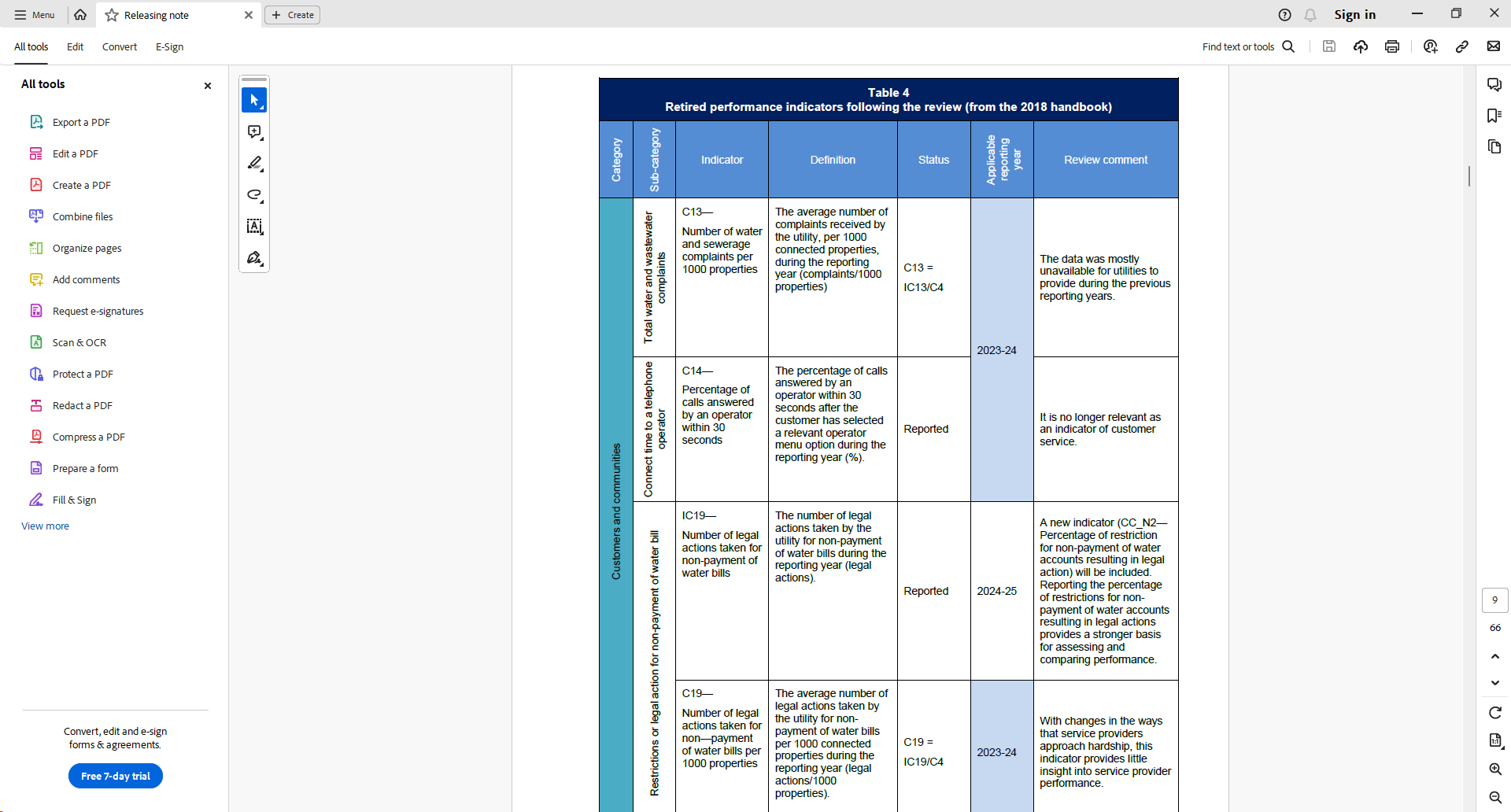 Release-notes-for-NPR-handbook-2023
New indicators
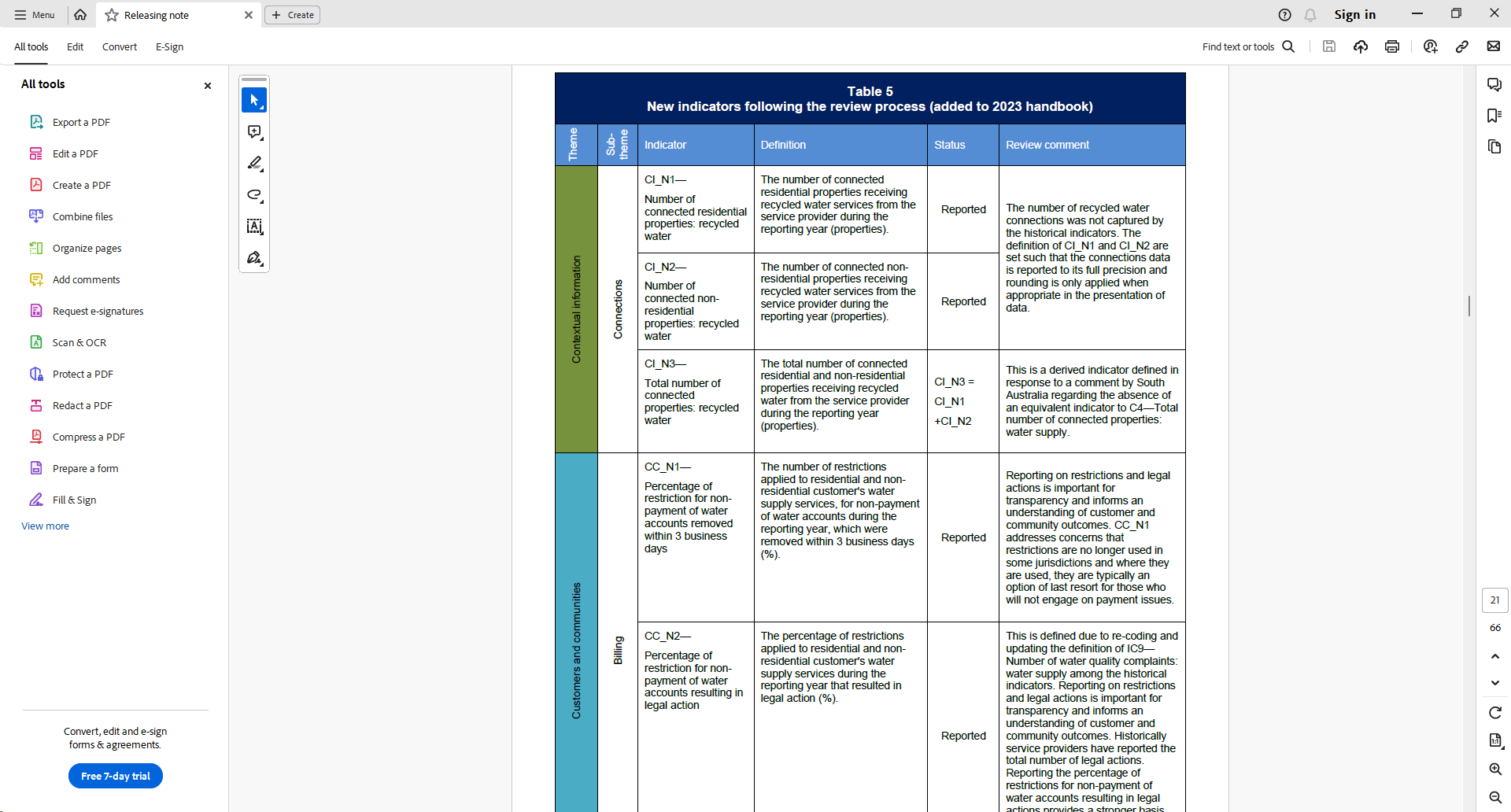 Indicator edits/modifications
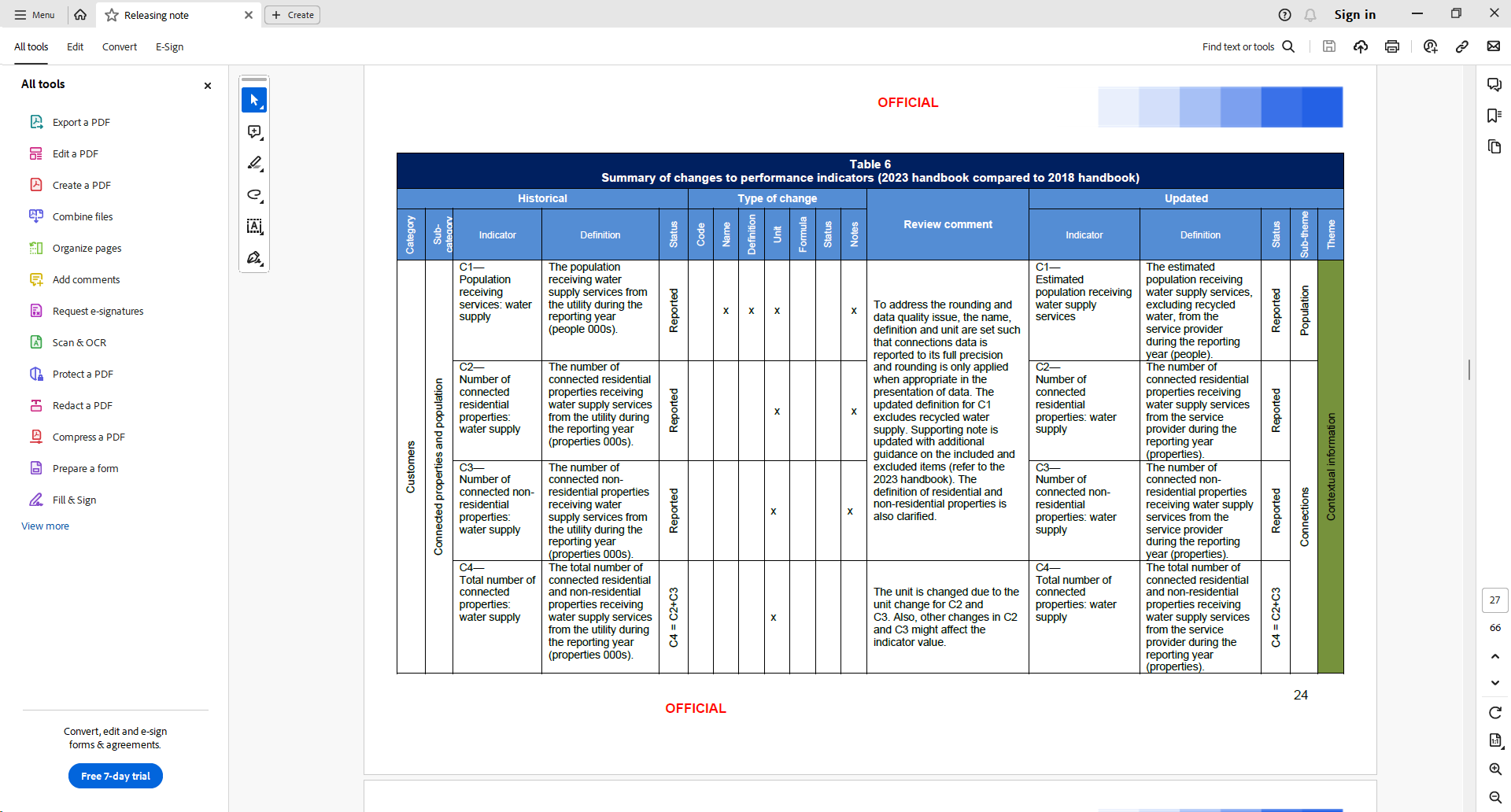 Unchanged indicators
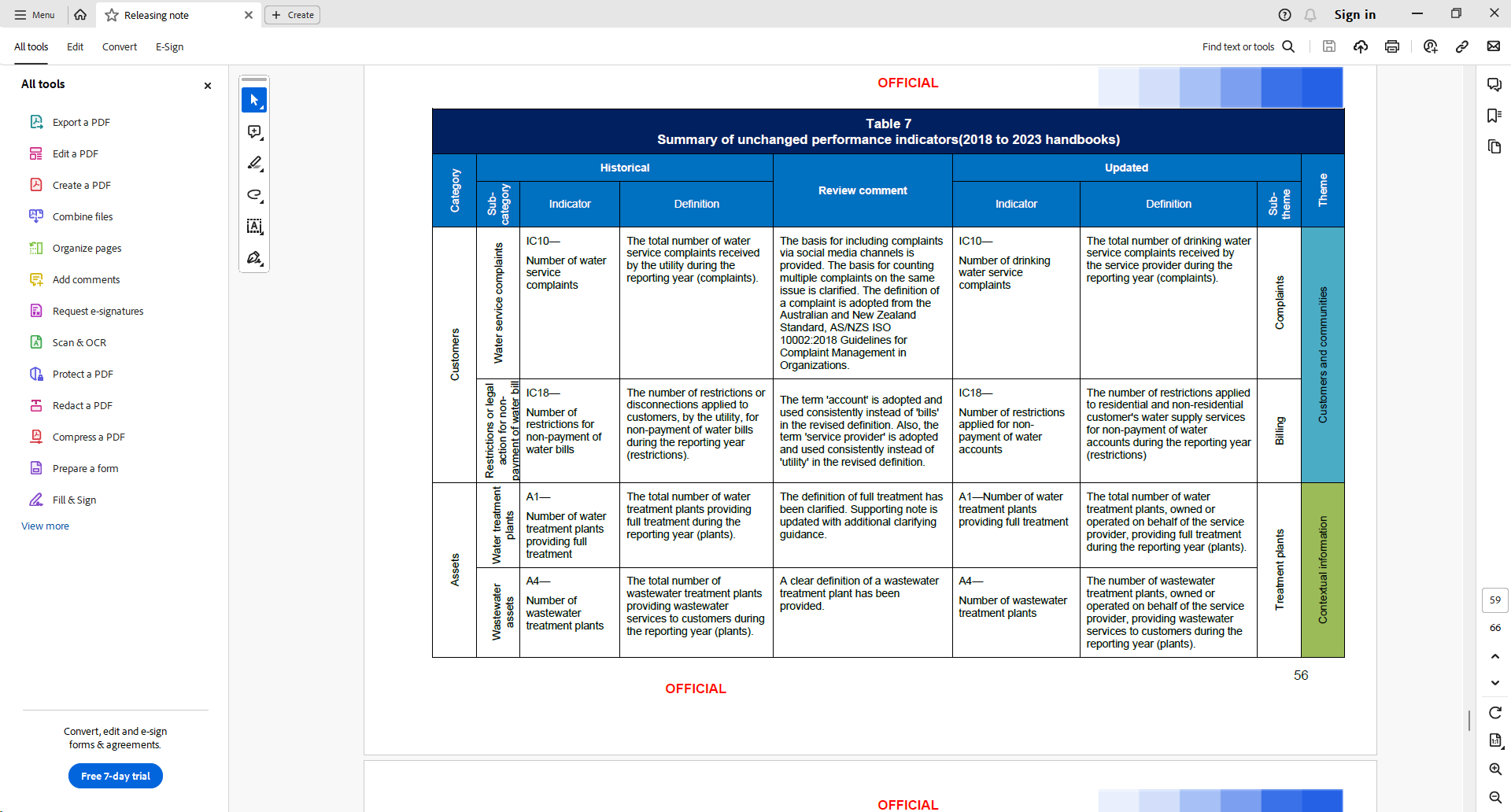 SWIM and the NPR indicator changes
While the NPR documents say 41 new indicators, SWIM already records some of these, so it is not actually an additional requirement for you, e.g.,:
number of recycled connections (scheme level data)
some are ABS indicators and already in SWIM
some are calculations
some are unit changes
Some are totally new and will require you to make sure you are recording data for them from 1 July this year
Indigenous WSP NPR changes
Summary – 86 NPR indicators
Indigenous WSP New Indicators – Data collection from 1 July 2024
<10,000 WSP NPR changes
Summary – 86 NPR indicators
<10,000 WSP New Indicators – Data collection from 1 July 2024
>10,000 WSP NPR changes
Summary – NPR indicators
>10,000 WSP Indicators – Removed for this year (2023/24 reporting)
>10,000 WSP New Indicators – Data collection from 1 July 2024 (report 24/25)
>10,000 WSP New Indicators – Data collection from 1 July 2024 (report 24/25)
>10,000 WSP New Indicators – Data collection from 1 July 2024 (report 24/25)
>10,000 WSP Indicators – Changes for 2024/25 reporting (removed by NPR but needed)
>10,000 WSP Indicators – Changes for 2024/25 reporting (removed)
>10,000 WSP Indicators – Changes for 2024/25 reporting (removed)
qldwater membership
Core
	2 of 2 Distribution Retail Entities (SEQ)
	52 of 52 Mainstream Councils + Gladstone Area Water Board                   
	17 of 17 Indigenous Councils
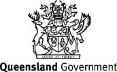 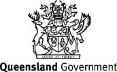 Department Regional Development,
Manufacturing and Water
Department of Health
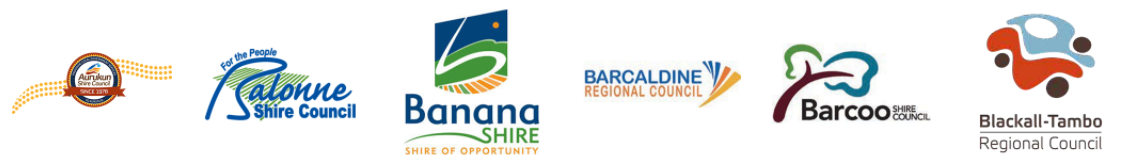 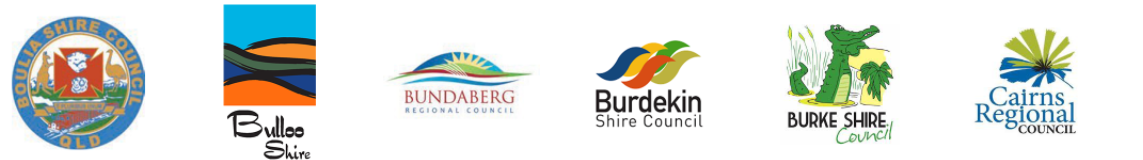 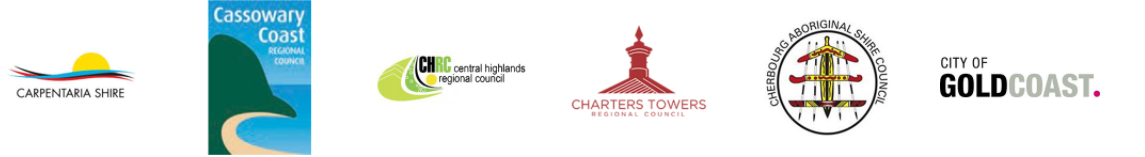 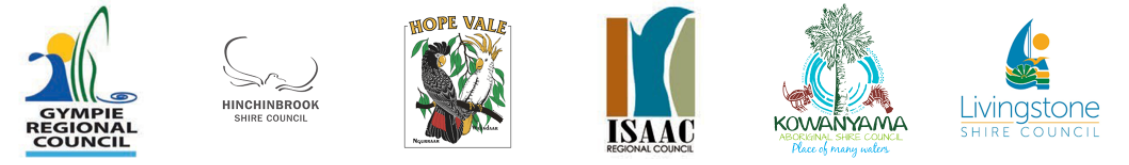 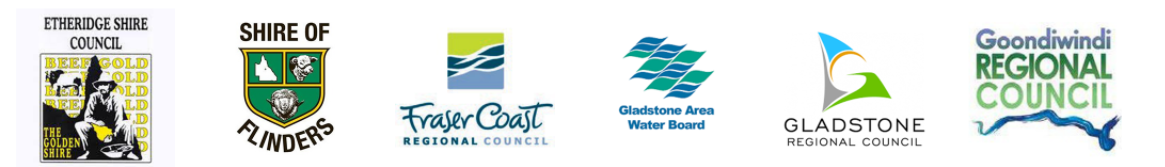 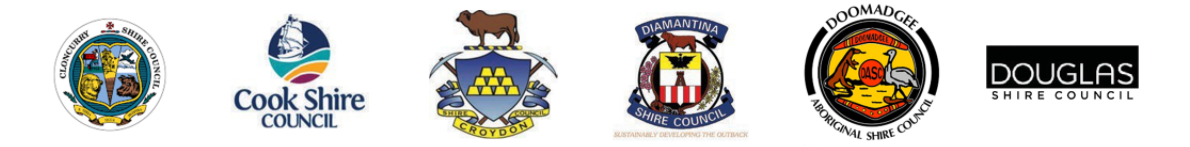 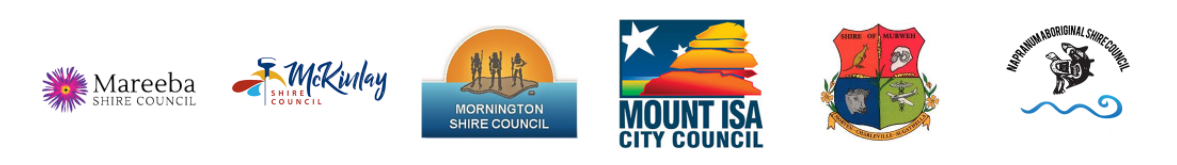 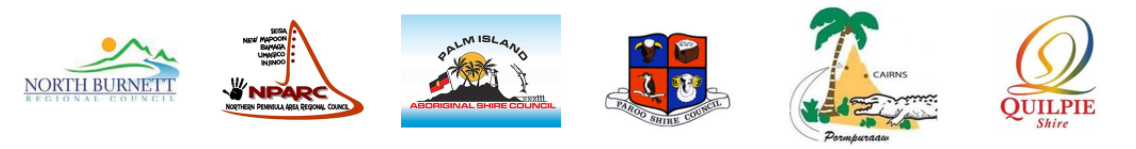 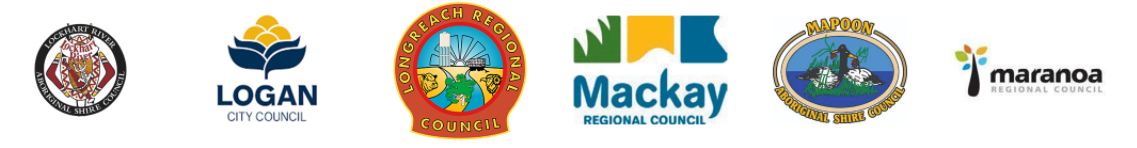 Affiliate members (24)
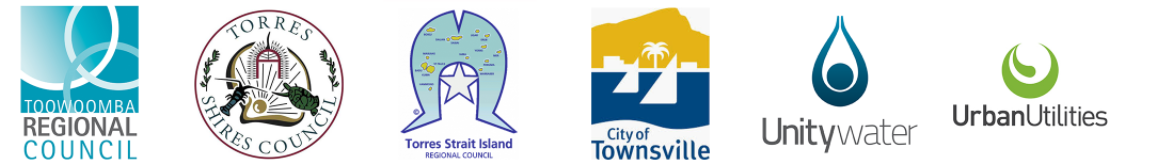 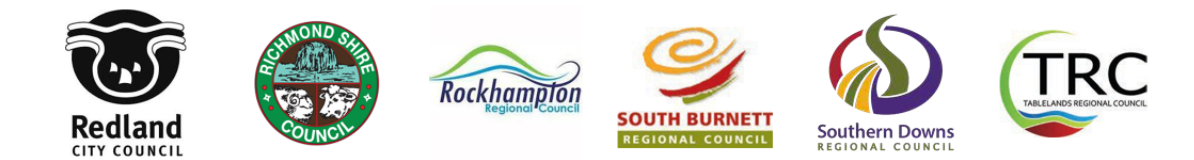 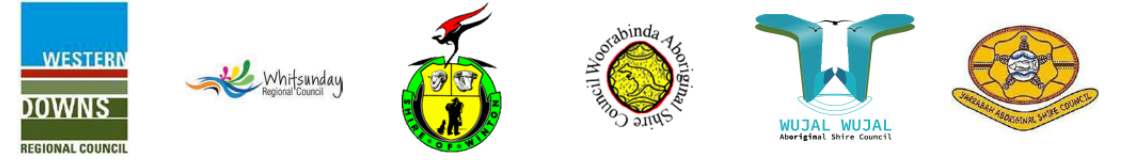 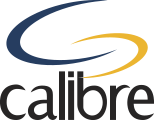 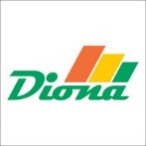 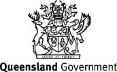 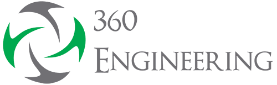 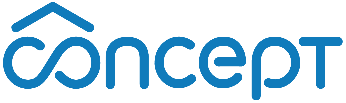 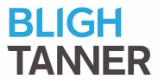 Department of Environment 
and Science
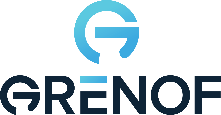 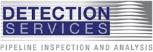 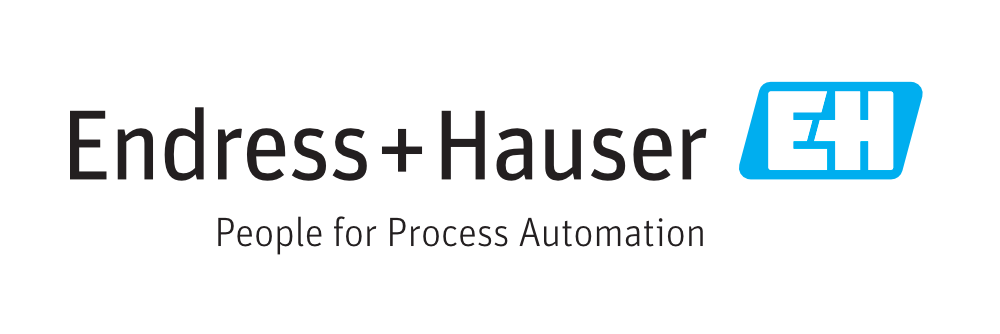 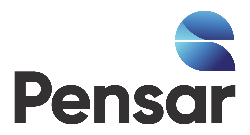 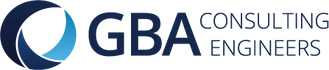 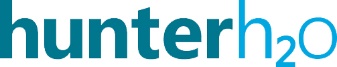 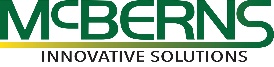 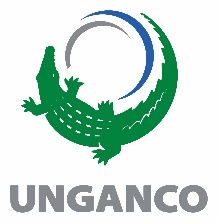 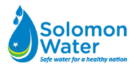 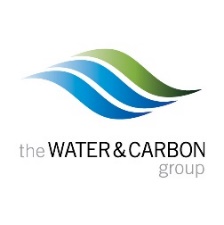 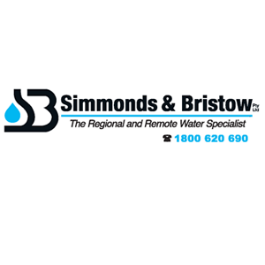 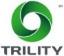 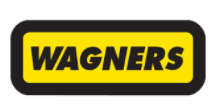 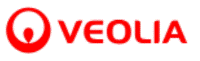 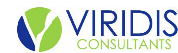 qldwater is a business unit of IPWEAQ and is an initiative of:
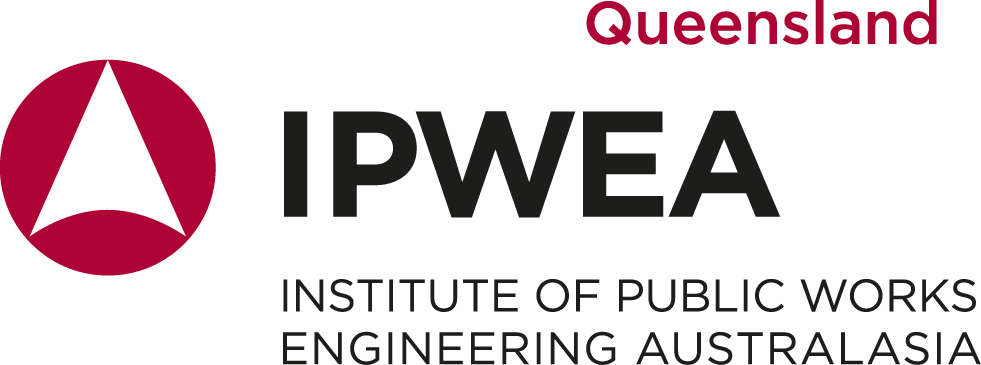 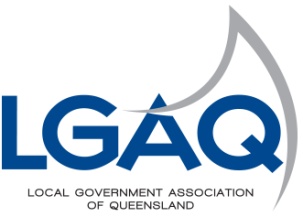 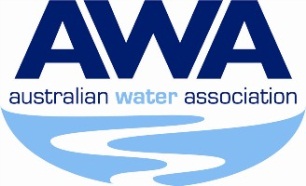 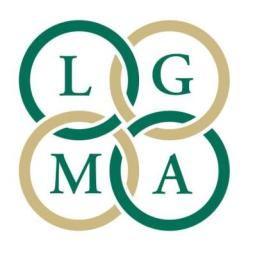 Dr David ScheltingaSWIM Manager, qldwatere: dscheltinga@qldwater.com.aum: 0415 881 195w: www.qldwater.com.au 
Brisbane Office: Level 1, 6 Eagleview Place, Eagle Farm, QLD, 4009